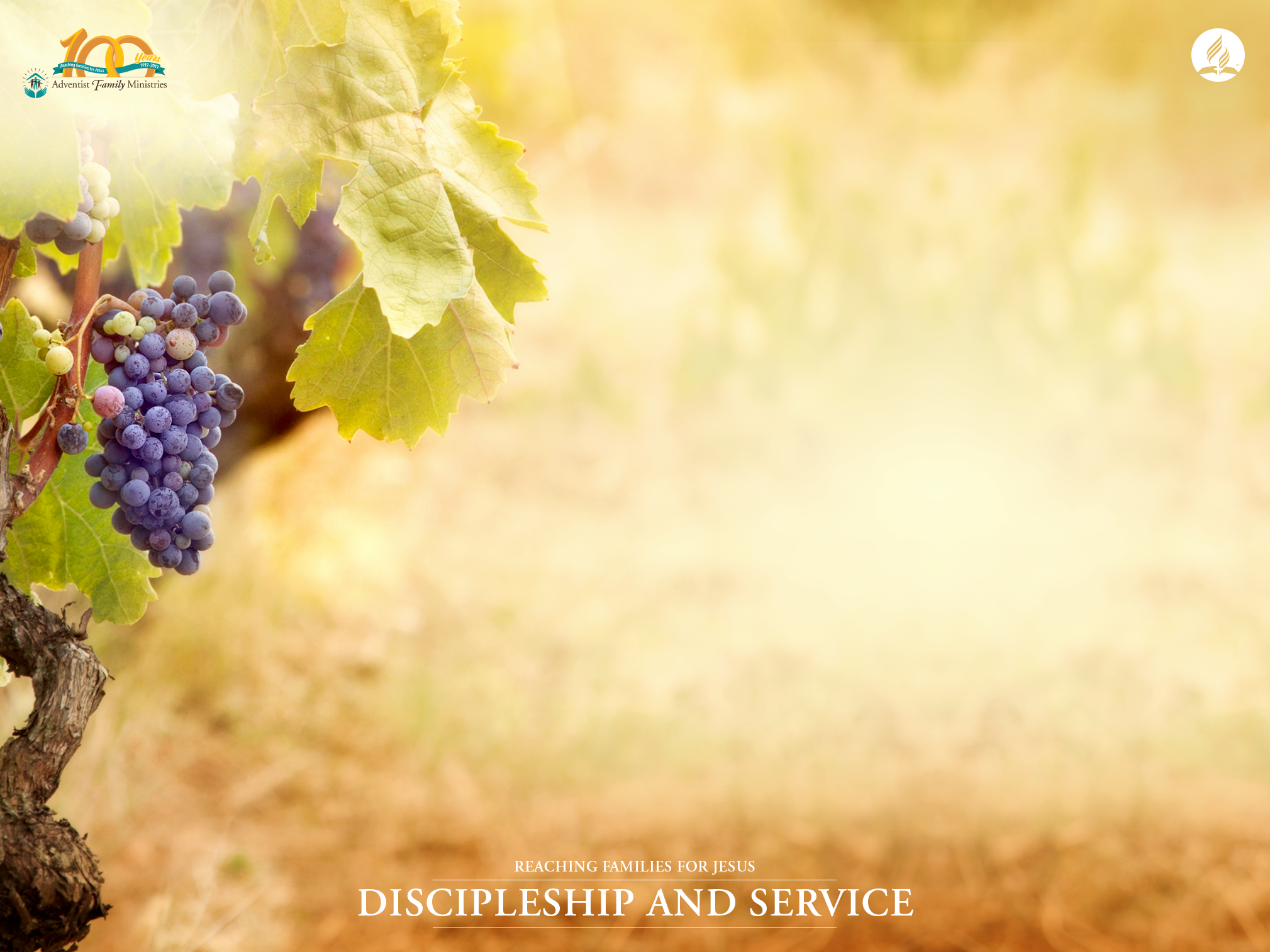 Uplifting the 
Non-Custodial Parent
Presented by:
(add presenter’s name here)
Written by Alina M. Baltazar, PhD, MSW, LMSW, CFLE and 
Oliver Davis, MSW, ACSW, LCSW
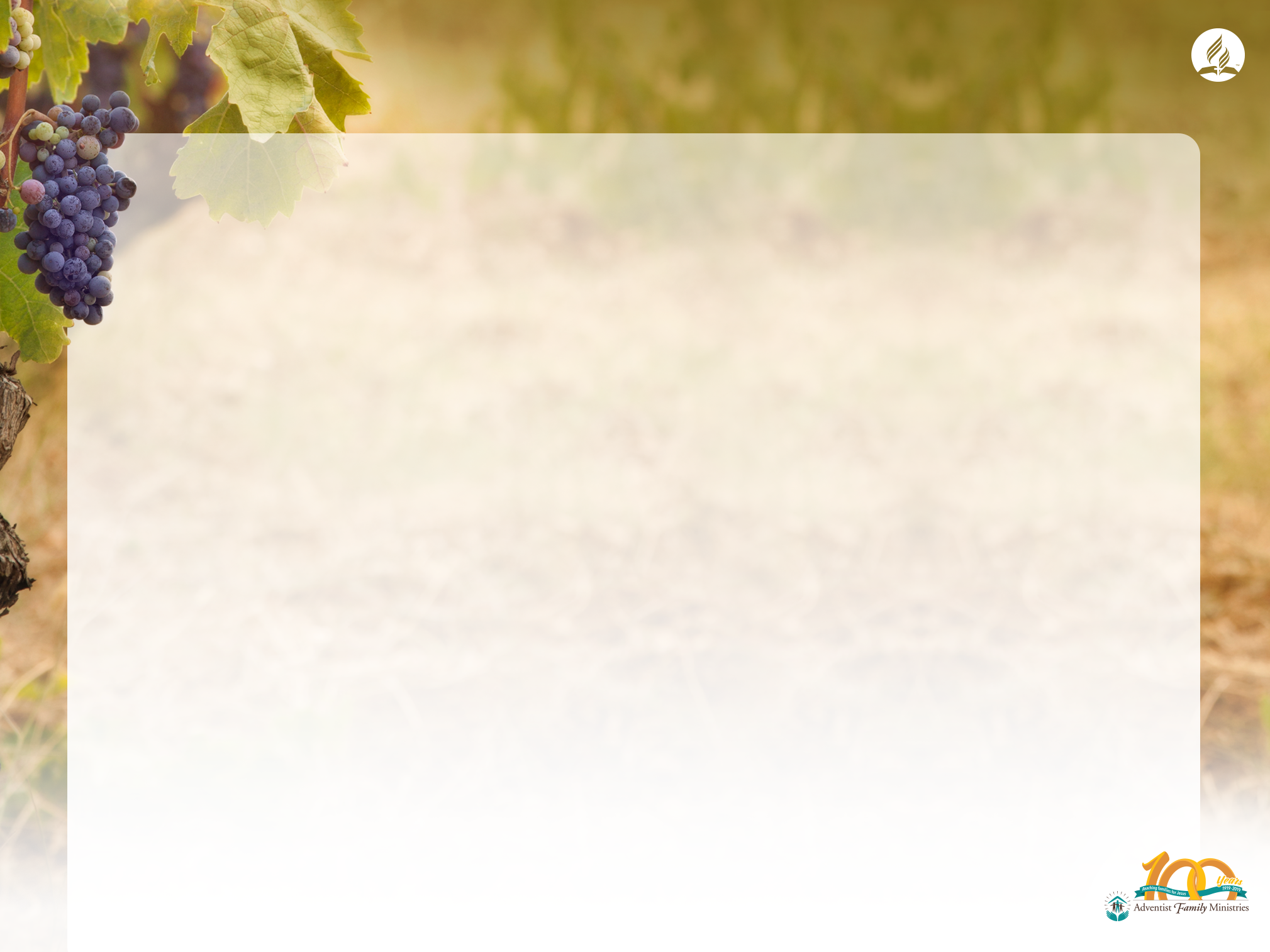 Bible Text
As a father (the non-custodial parent) has compassion on his children, so the Lord has compassion on his children, so the Lord has compassion on those who fear him… Psalm 103:13 NIV
https://www.youtube.com/watch?v=4-G3IAu5vzI
I’ll Help You Cry
CREATING AWARENESS OF MEMBERS WITH DISABILITIES IN OUR CHURCH FAMILY
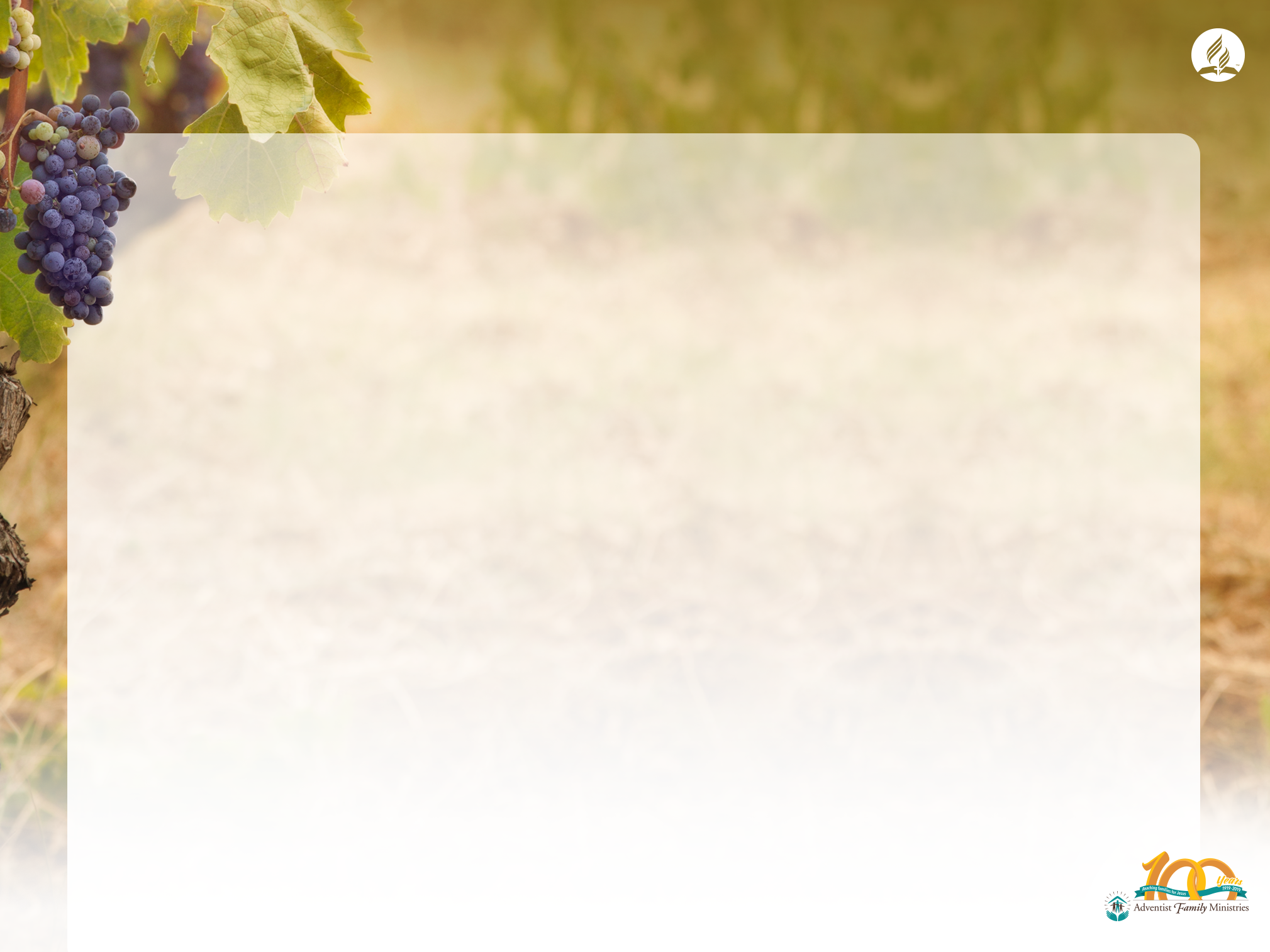 Purpose
The purpose of this seminar is to:
Raise awareness of the challenges and strengths of being a non-custodial parent

Help to promote building the co-parenting relationship between the non-custodial parent as they seek to adjust to a “new normal” pattern of family living

Present ways in which the church can be a safe haven for both the non-custodial parent and the custodial parent as they work together to rear their child(ren)
CREATING AWARENESS OF MEMBERS WITH DISABILITIES IN OUR CHURCH FAMILY
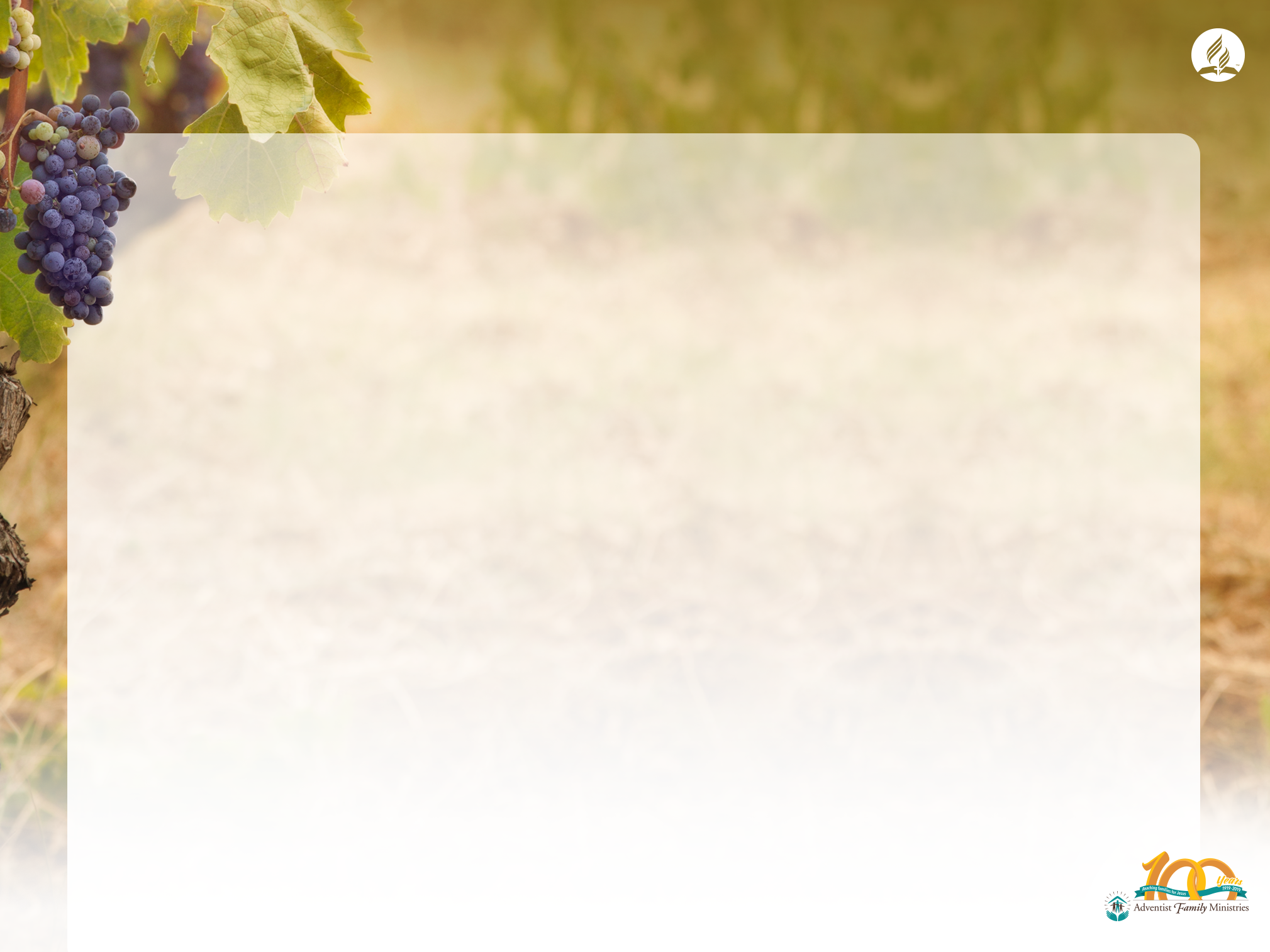 Definitions
The typical custody arrangement between divorced or never married parents is for one parent to have primary custody and the other parent to be the non-custodial parent

This means one parent has the physical custody where the child resides with the custodial parent on a regular basis

The courts usually arrange for the non-custodial parent to have pre-determined visitation times

If the parents reside in the same area children may stay with the non-custodial parent every other weekend and one evening a week.  With school aged children school holidays are often split between the two parents

When parents live in different states it is more complicated
CREATING AWARENESS OF MEMBERS WITH DISABILITIES IN OUR CHURCH FAMILY
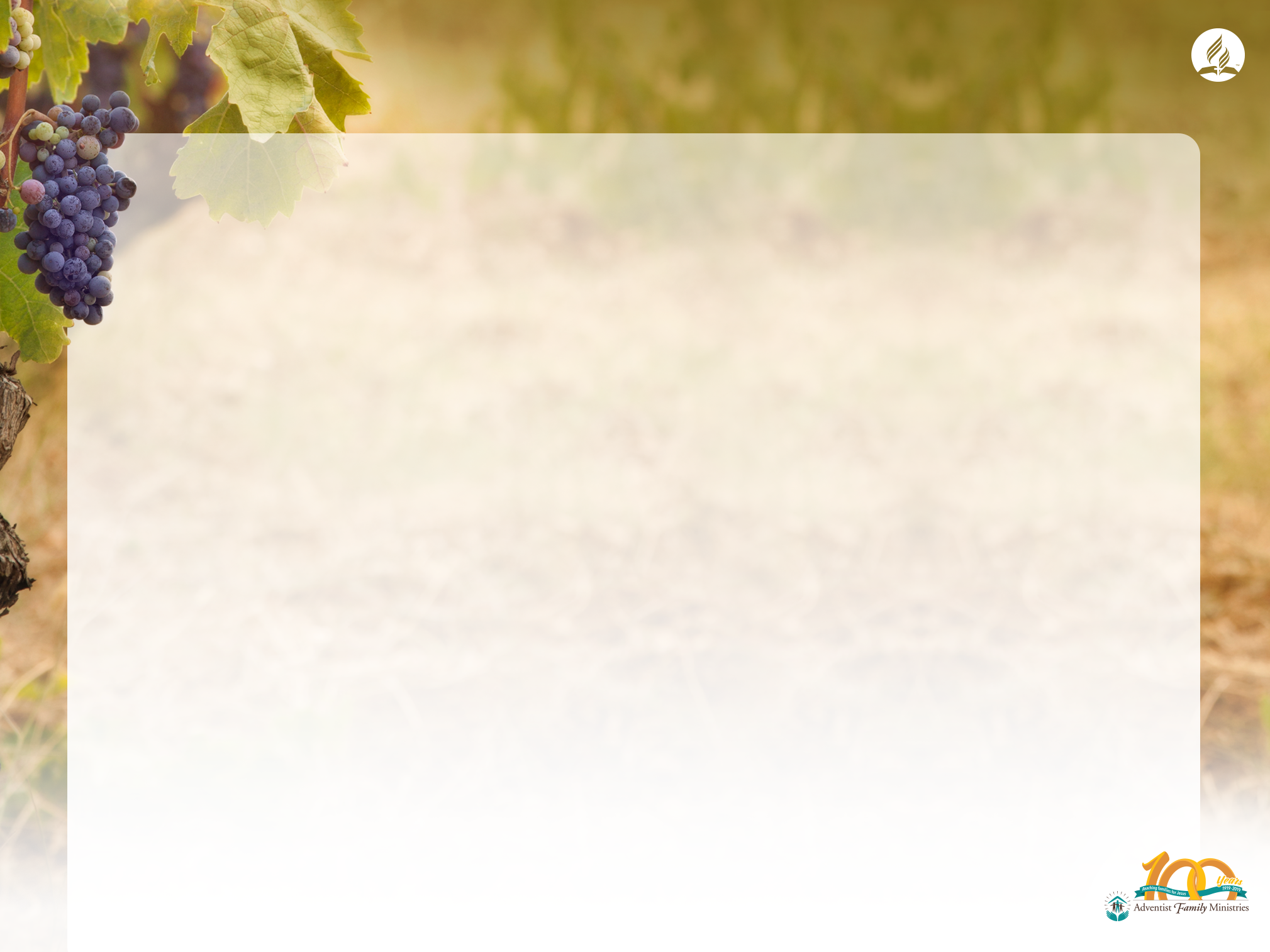 The non-custodial parent
Many non-custodial parents are fathers who are divorced from the child’s mother

Increasingly, parents were never married.  Paternity needs to be determined

With more women pursuing careers, sometimes the mother is the non-custodial parent

Some custodial mothers are not able to financially provide for or manage their children so voluntarily give up custody to the father


Question:  What are three (3) ways your parenting of your child has changed since becoming a non-custodial parent?
CREATING AWARENESS OF MEMBERS WITH DISABILITIES IN OUR CHURCH FAMILY
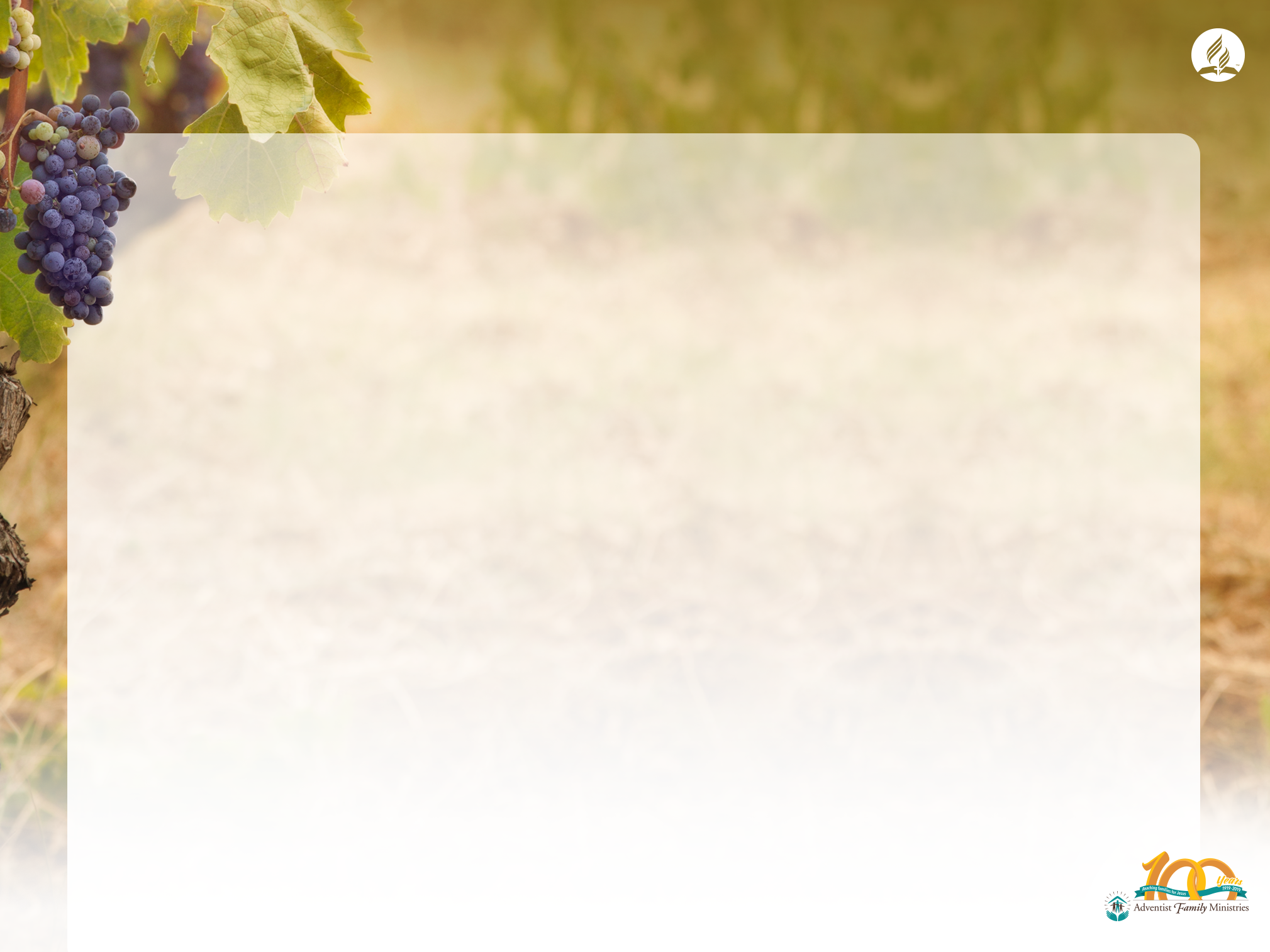 Struggles
Limited time with child

Losing close relationship with child

Public shaming, especially for non-custodial mother

Lack of support from church and family


Questions:
How does being a non-custodial parent affect your professional work?

What are three (3) strengths which you possess that help you to be a successful, non-custodial parent?
CREATING AWARENESS OF MEMBERS WITH DISABILITIES IN OUR CHURCH FAMILY
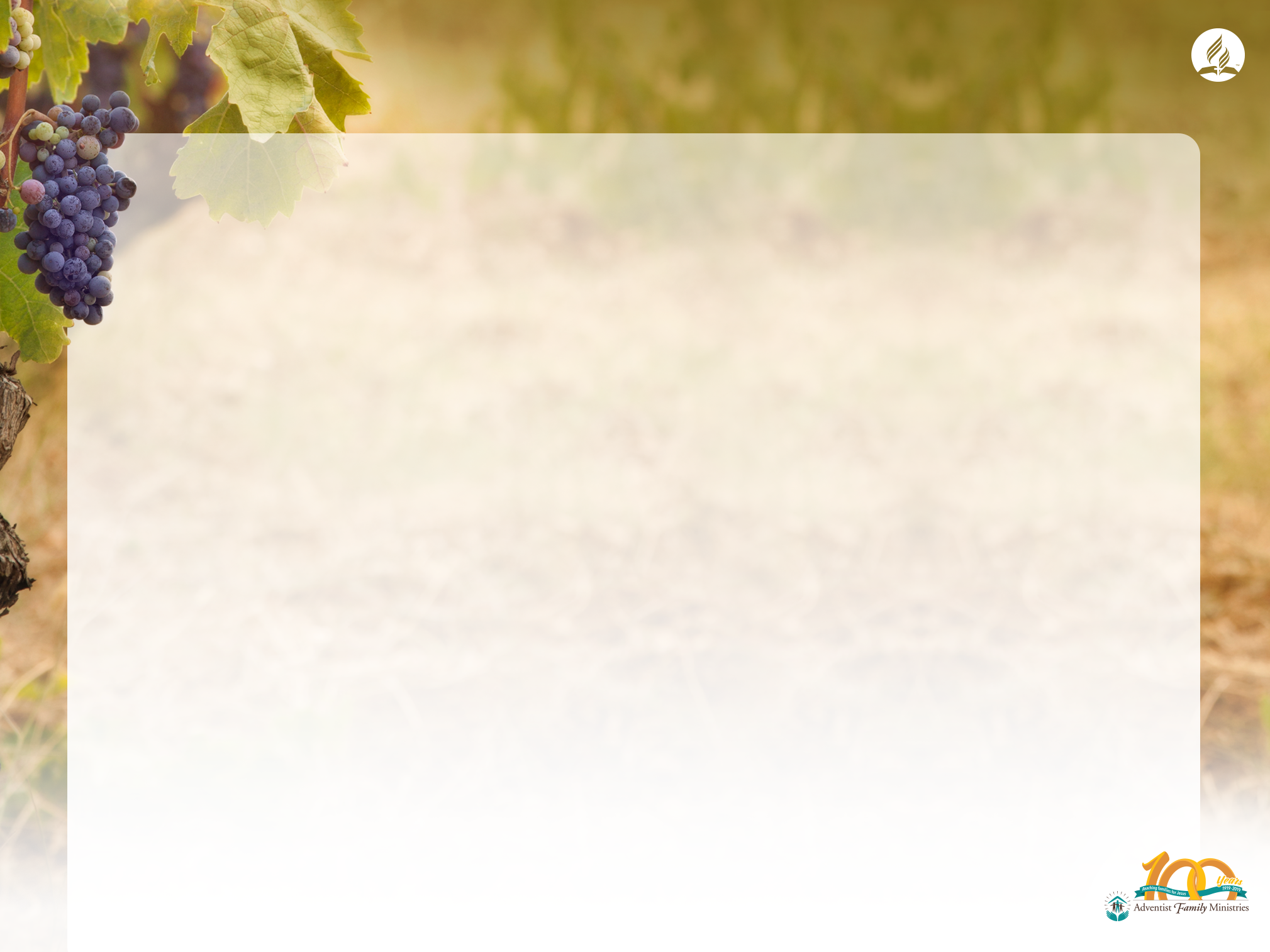 Short Slide Title
Every morning a parent morns the loss of a child who is still alive because not seeing the child feels like death
CREATING AWARENESS OF MEMBERS WITH DISABILITIES IN OUR CHURCH FAMILY
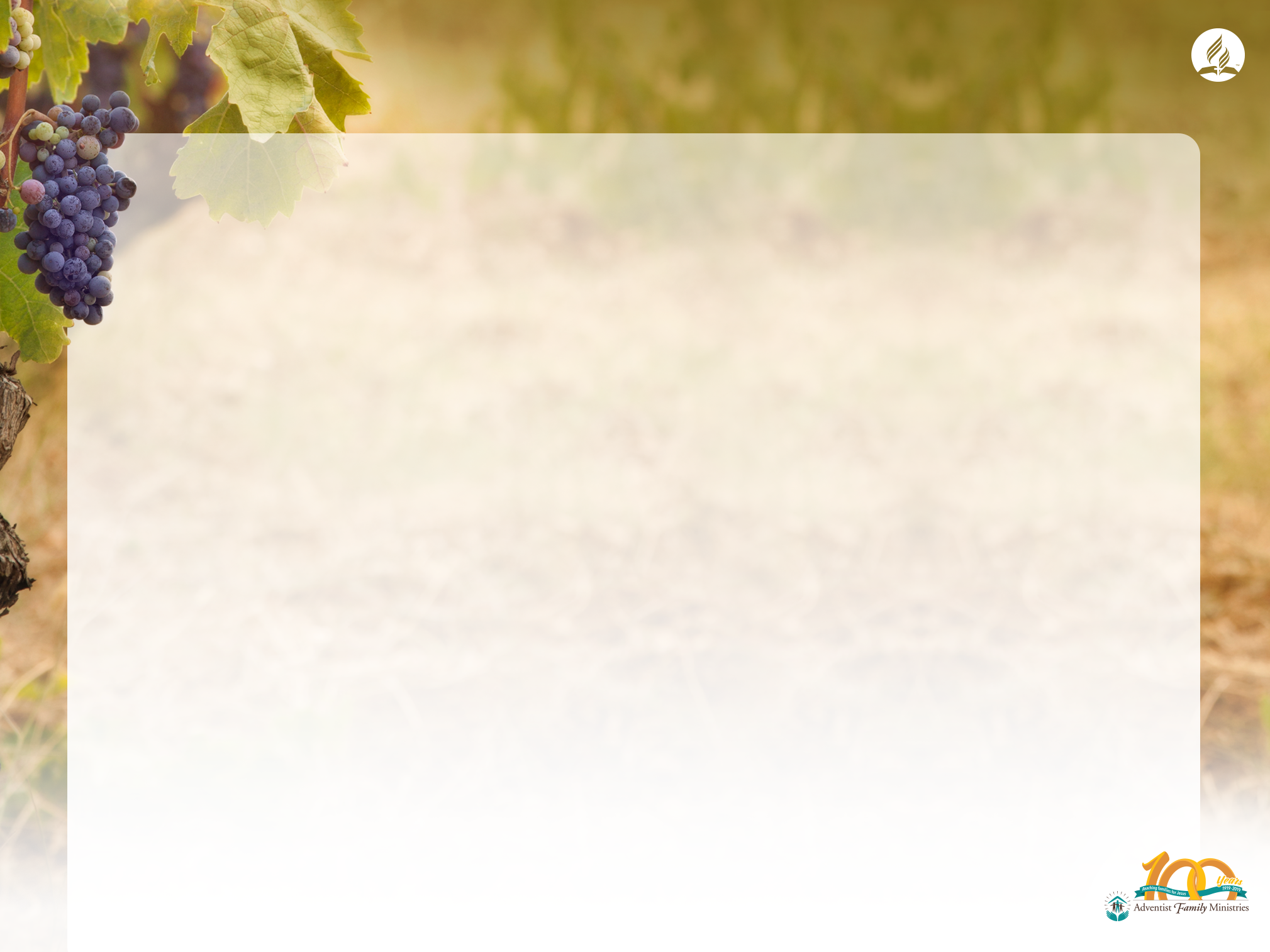 Parenting Time Guidelines
States determine minimum time child has with non-custodial parent

The state gives vacation/holiday guidelines

Examples:
In the State of Indiana: The Indiana Time Guidelines  https://secure.in.gov/judiciary/rules/parenting/parenting.pdf

In the State of Michigan: The Michigan Parenting Time Guideline http://courts.mi.gov/Administration/SCAO/Resources/Documents/Publications/Manuals/focb/pt_gdlns.pdf

Indicate various ways in which you as the non-custodial parent utilize the parenting time guidelines in your parenting of your child.
CREATING AWARENESS OF MEMBERS WITH DISABILITIES IN OUR CHURCH FAMILY
[Speaker Notes: Suggested to look for examples from the state/country that you are presenting this seminar]
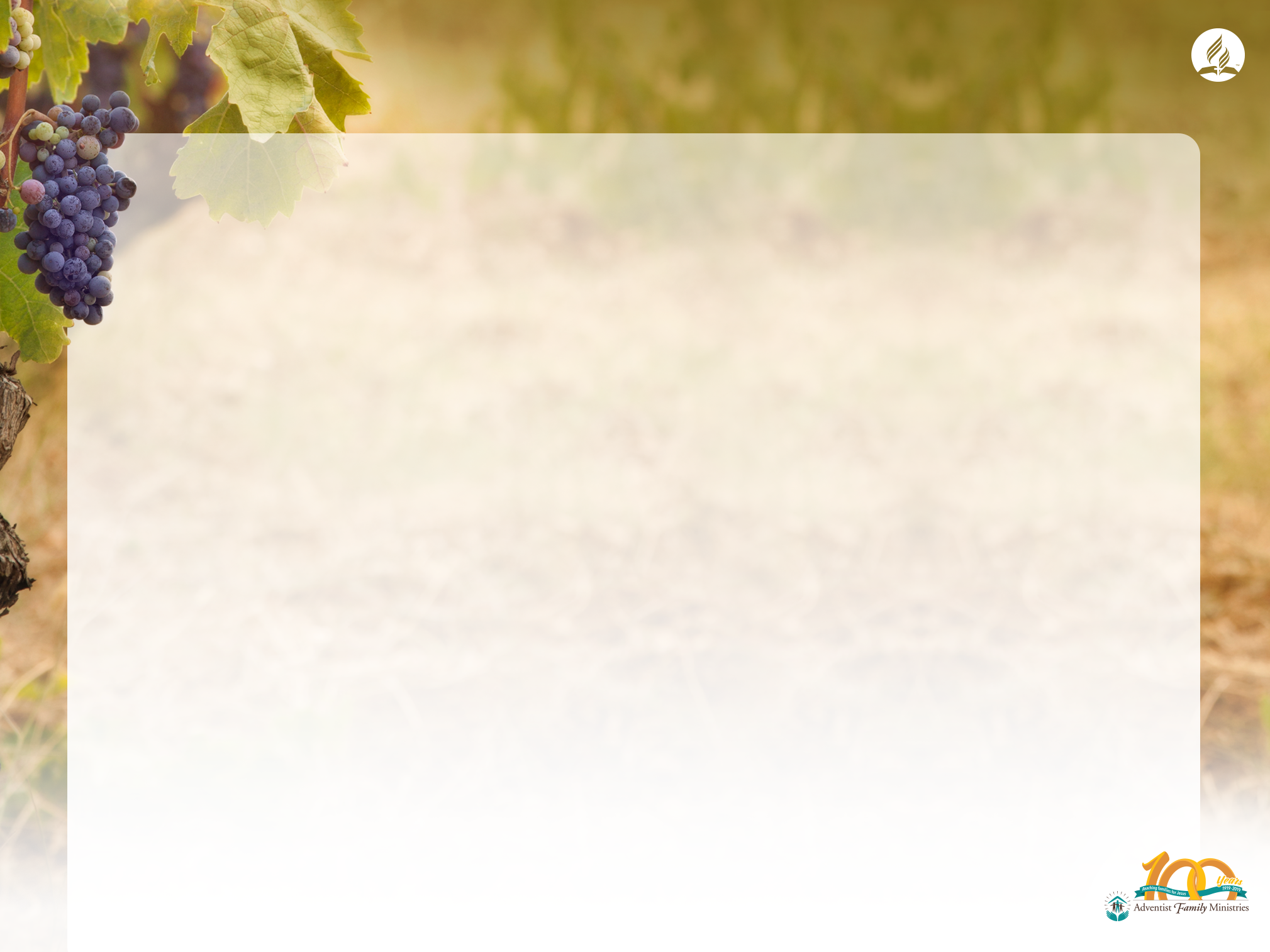 Parental Alienation
“Honor your (non-custodial parent) and your (custodial parent), that your days may be long in the land that the LORD your GOD is giving you.” Exodus 20:12 ESV

How to recognize parental alienation

Parental alienation leads to discouragement and pulling away

Damage that parental alienation causes to the child

How best to respond to parental alienation

Question:  What some key ways that you utilize to continually communicate with your child when he or she is with the custodial parent?
CREATING AWARENESS OF MEMBERS WITH DISABILITIES IN OUR CHURCH FAMILY
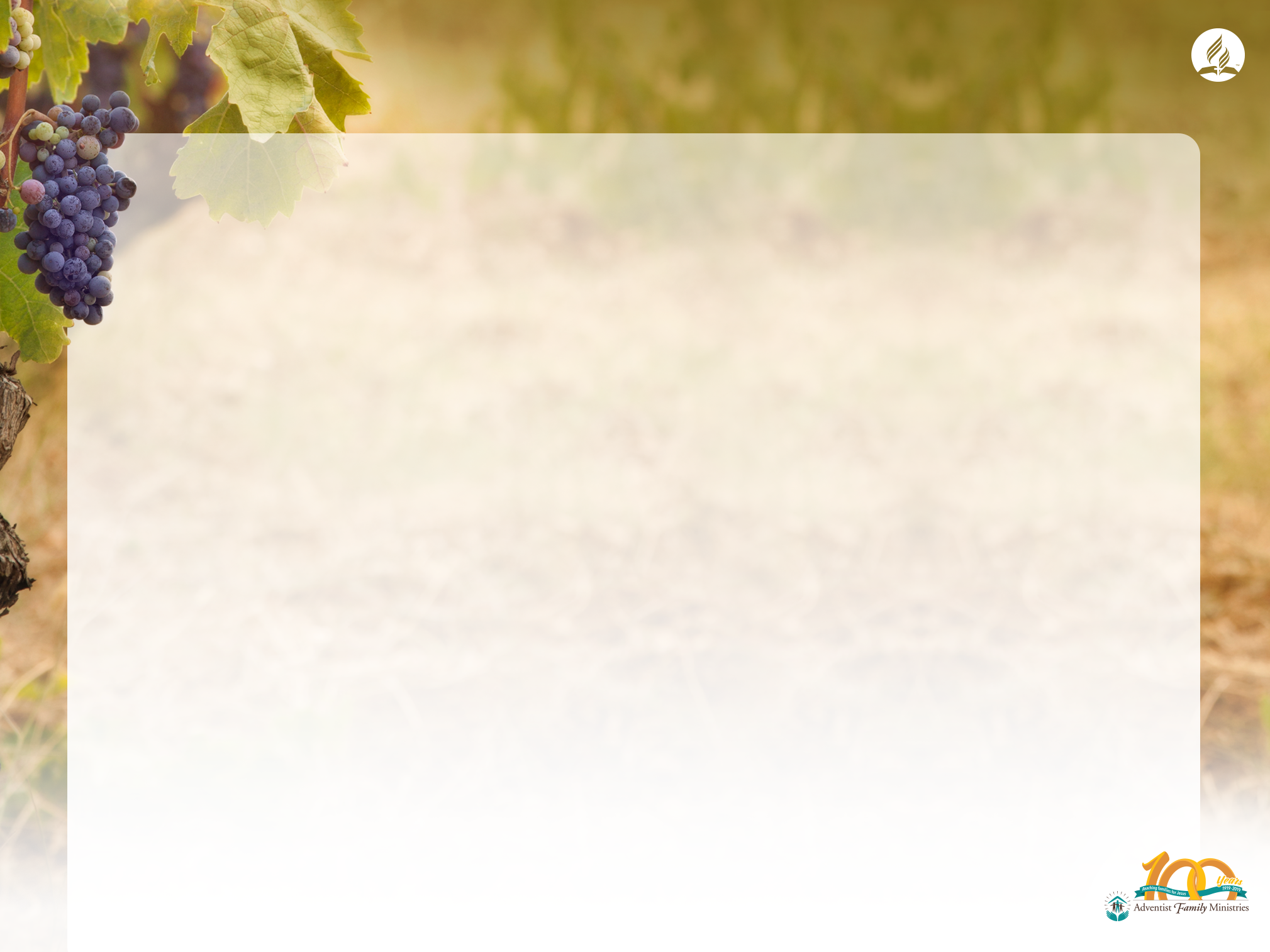 Dating and Remarriage
Dating and remarriage can be difficult when juggling custody arrangements and conflict

There is a possible escalation of parental alienation

Try to get to know the new spouse and develop a relationship

Remember that blended families take time to blend

Examples of blended families in the Bible
Abraham
Joseph and his brothers
Jesus
CREATING AWARENESS OF MEMBERS WITH DISABILITIES IN OUR CHURCH FAMILY
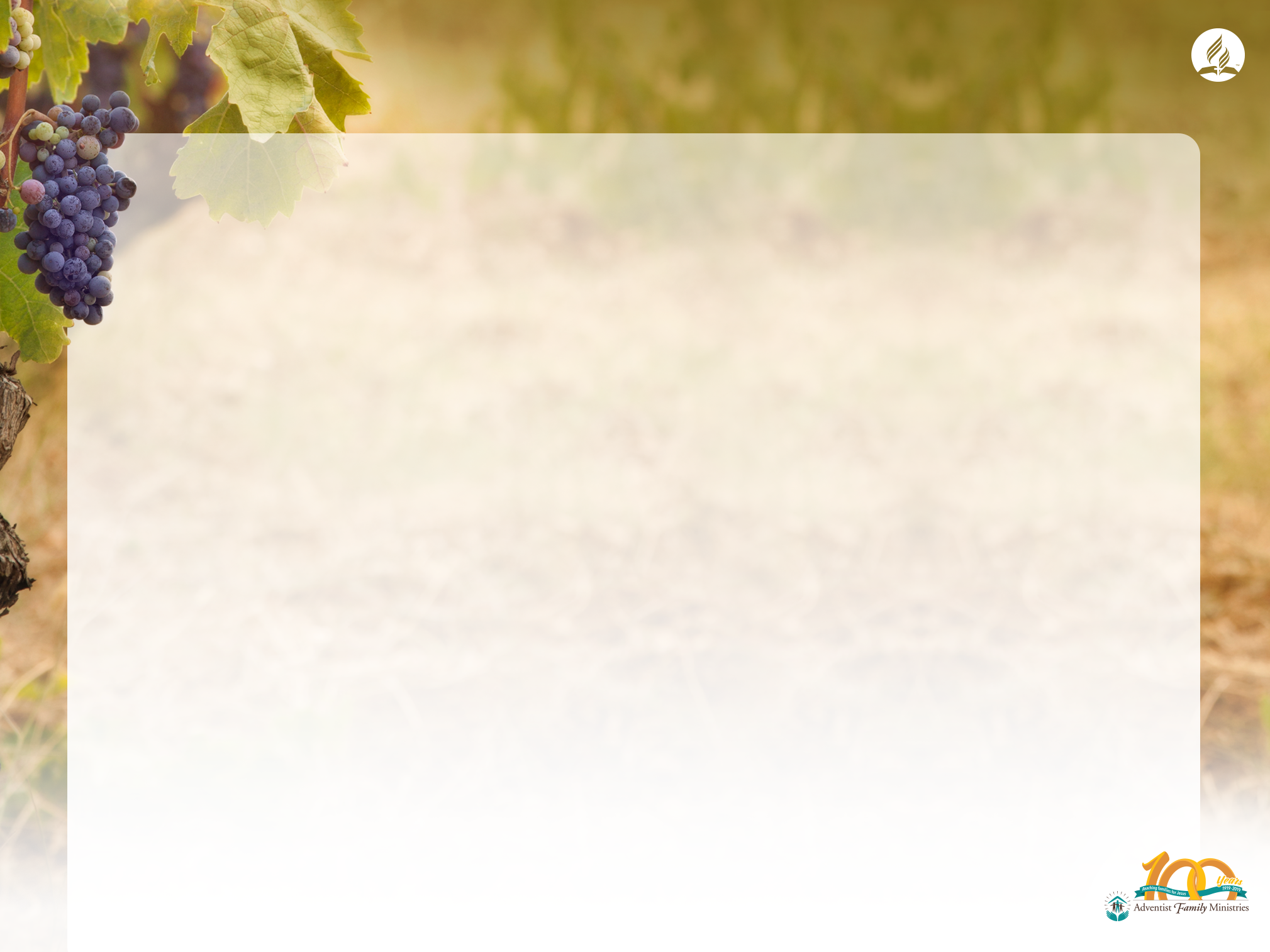 Drop the Gloves!
Learn to get along with the custodial parent
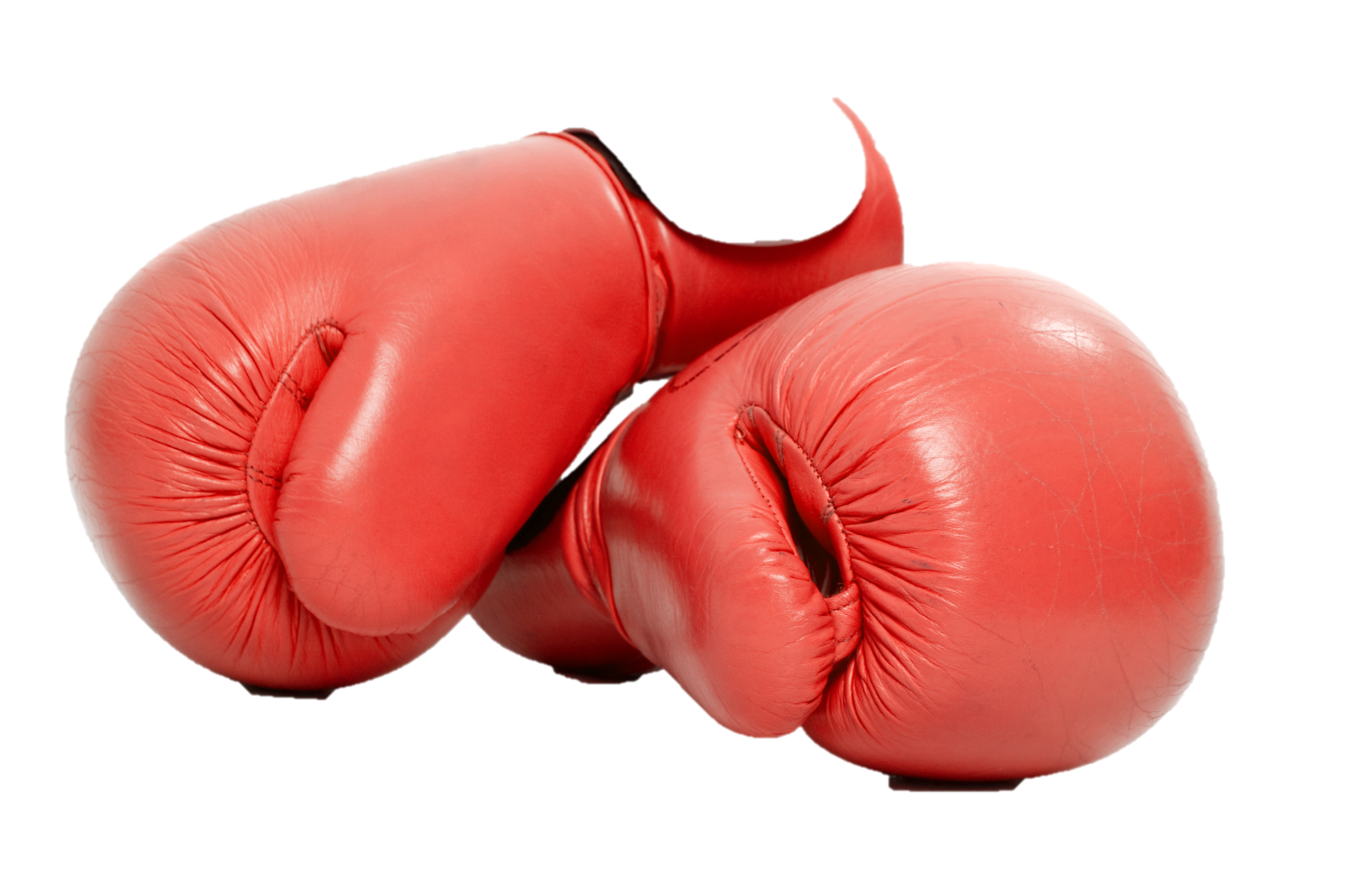 CREATING AWARENESS OF MEMBERS WITH DISABILITIES IN OUR CHURCH FAMILY
[Speaker Notes: Photo purchased from Getty Images/GCFM General Conference Headquarters]
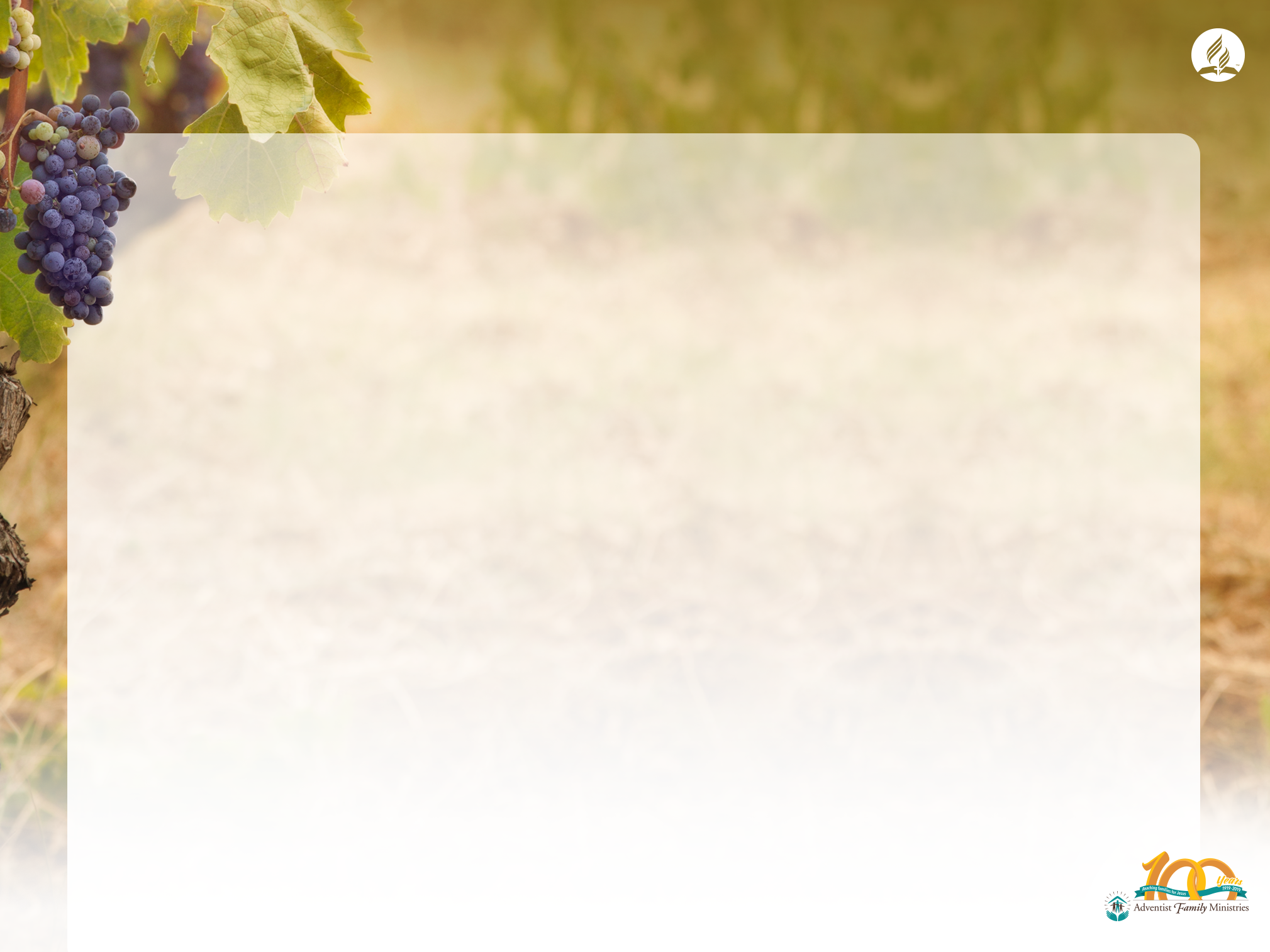 Making the Best of it
Make peace with the ex-spouse
Be respectful of the other parent
Don’t interrogate the child about the ex, especially as it relates to SDA issues
Stay involved with child’s school
Make the exchange of the child between parents as peaceful as possible
Learn about the mediation process and its’ benefits
Try to adjust the best you can to the new normal

Questions: 
What are three (3) strategies which you utilize to help keep the exchange of your child peaceful?

If you used mediation, how was it helpful to you as the non-custodial parent in resolving custody matters with the custodial parent?
CREATING AWARENESS OF MEMBERS WITH DISABILITIES IN OUR CHURCH FAMILY
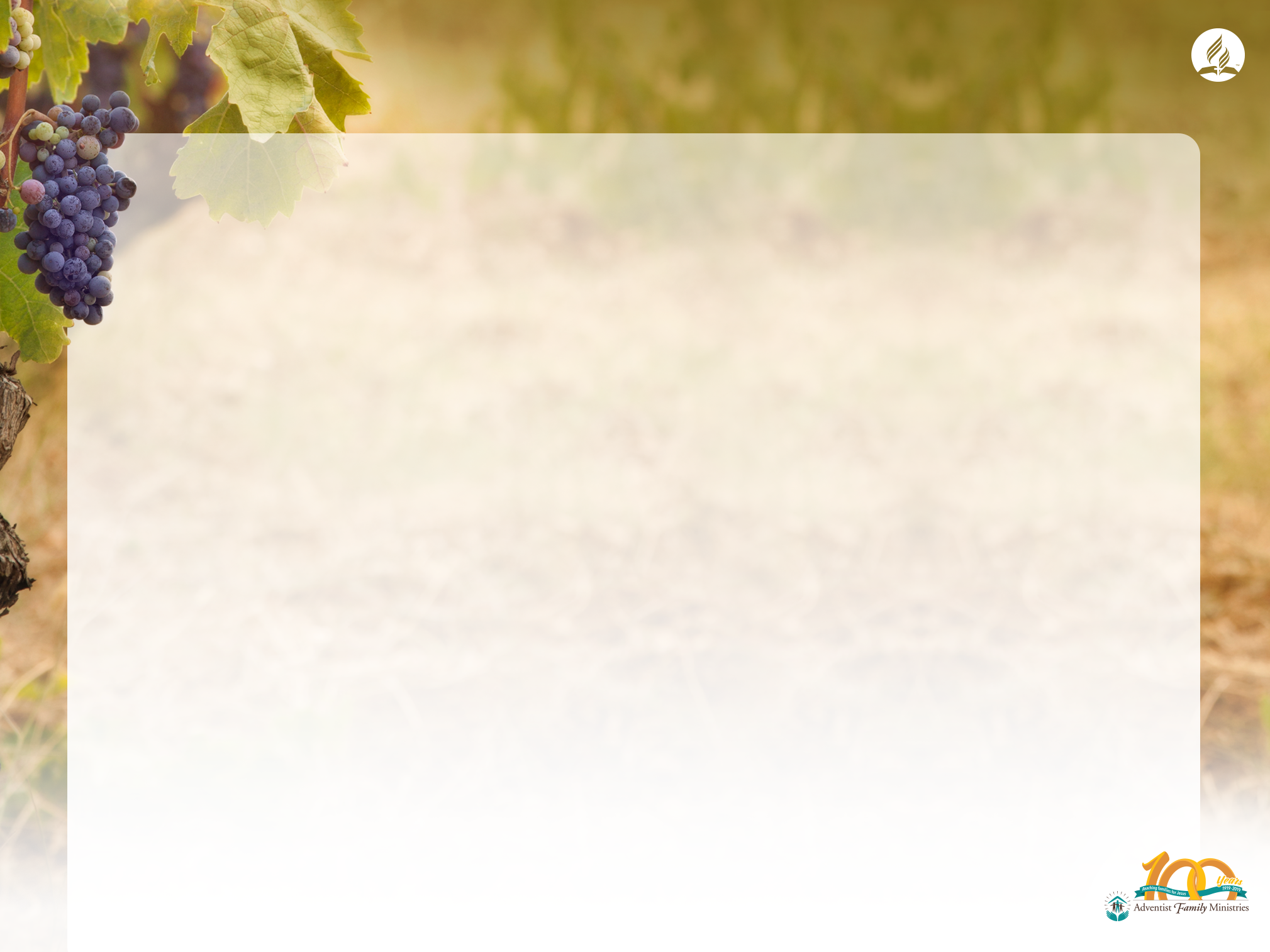 Children need and deserve the love, care and support of both parents
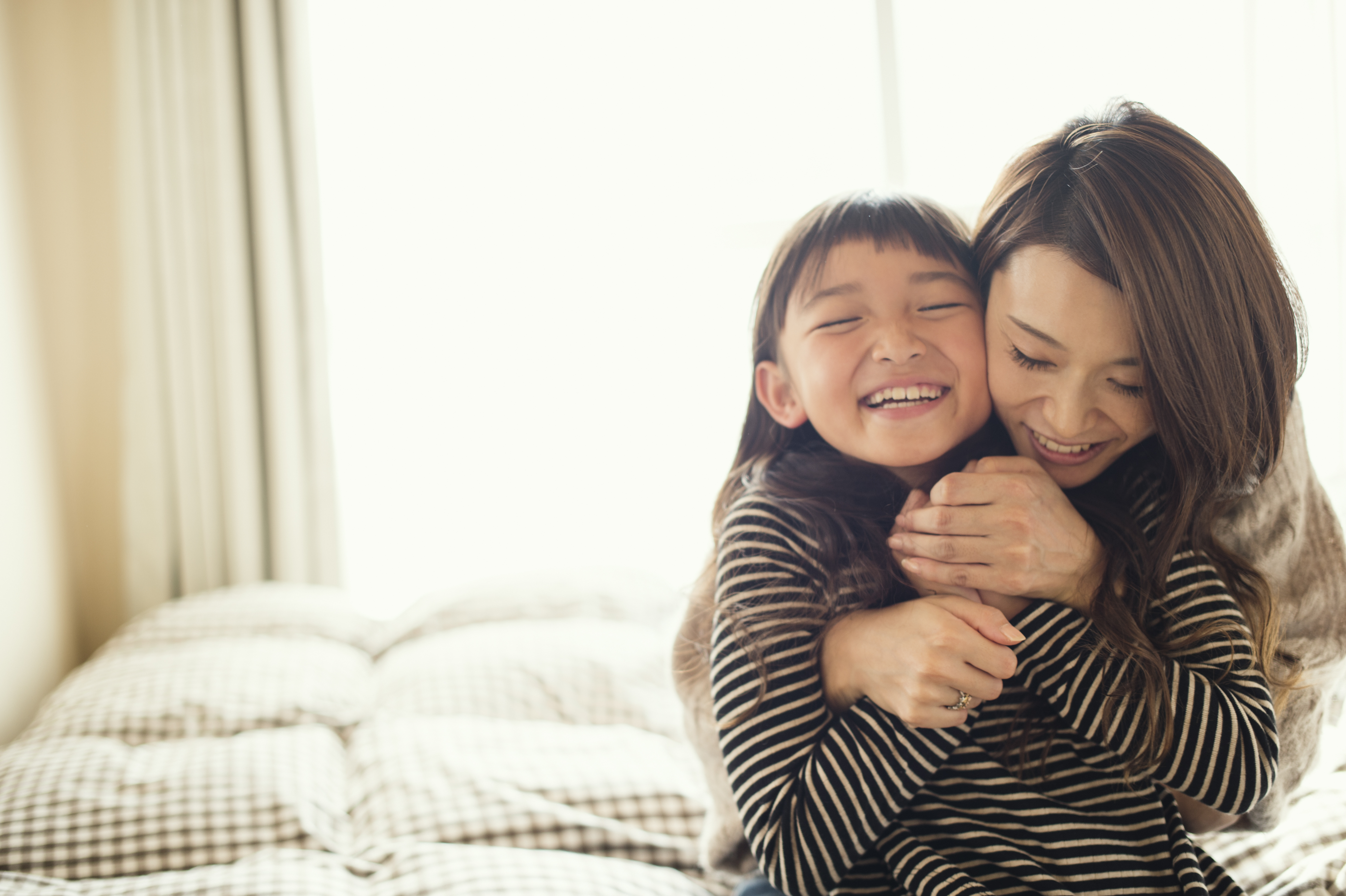 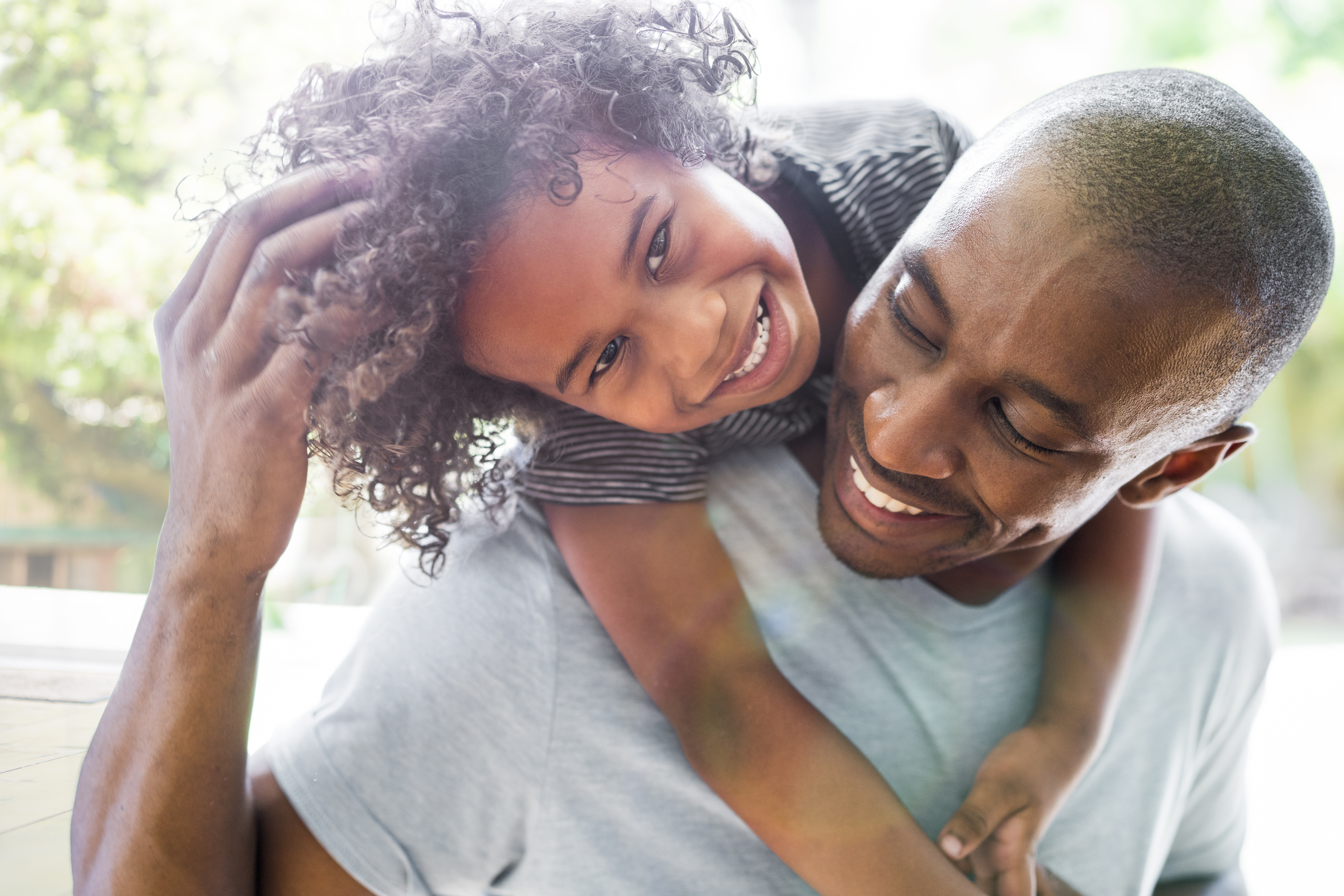 CREATING AWARENESS OF MEMBERS WITH DISABILITIES IN OUR CHURCH FAMILY
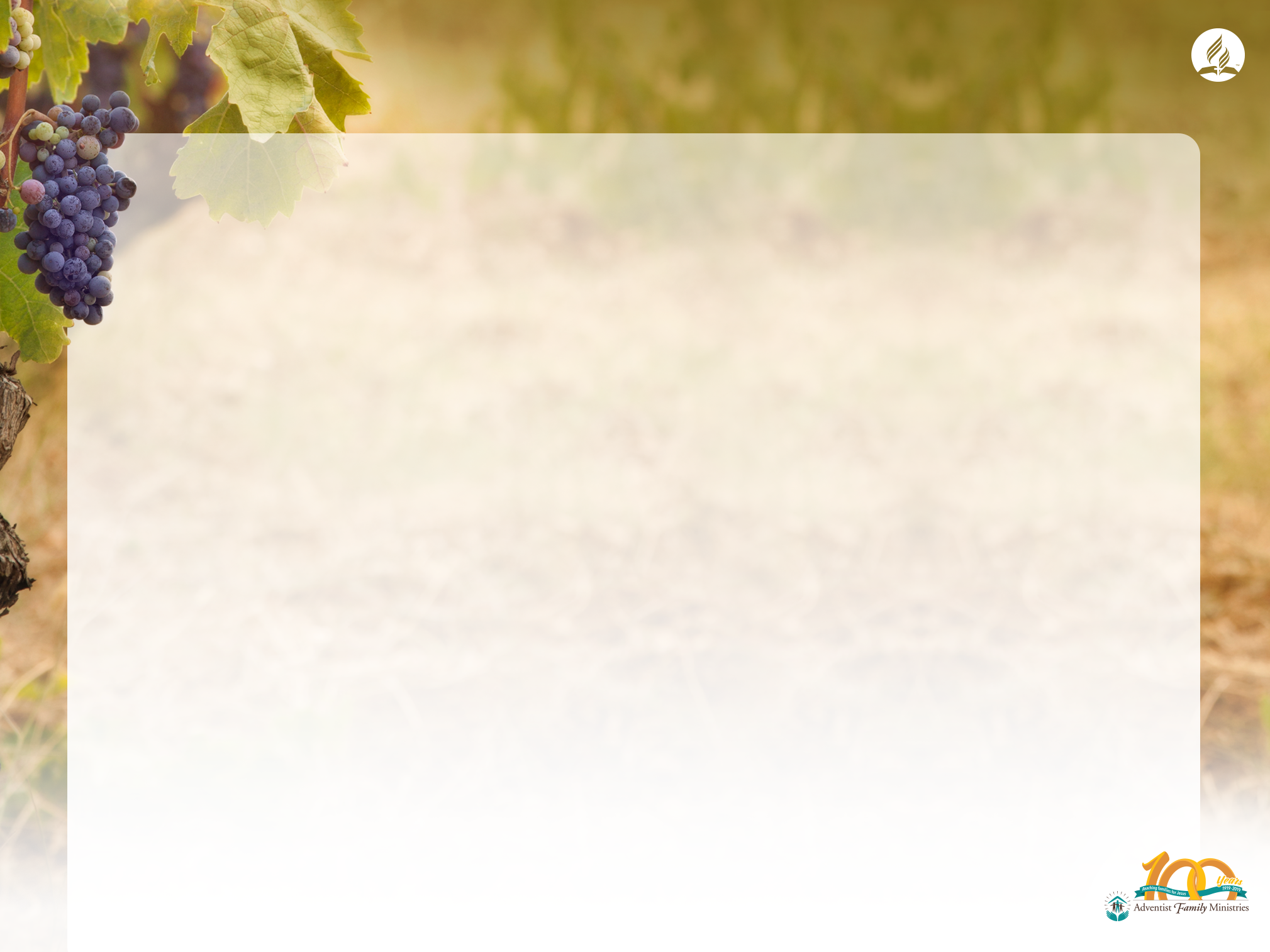 Ways Custodial Parent Can Be Supportive
Be open to child spending more time with non-custodial parent
Let go of concerns over ex’s parenting style unless there is neglect or abuse
Decrease hostility with ex
Practice Forgiveness
Increase non-custodial parent involvement in child’s life


Questions:
What could the custodial parent in your relationship do differently to build more support in your co-parenting of your child?

Discuss three (3) ways to get your thoughts across to the custodial parent in a non-confrontational manner as it relates to parenting.

Butterfly Kisses
https://video.search.yahoo.com/yhs/search?fr=yhs-mozilla-002&hsimp=yhs-002&hspart=mozilla&p=butterfly+kisses - id=4&vid=499d772e936c6c094e604963ba5db9a4&action=view
CREATING AWARENESS OF MEMBERS WITH DISABILITIES IN OUR CHURCH FAMILY
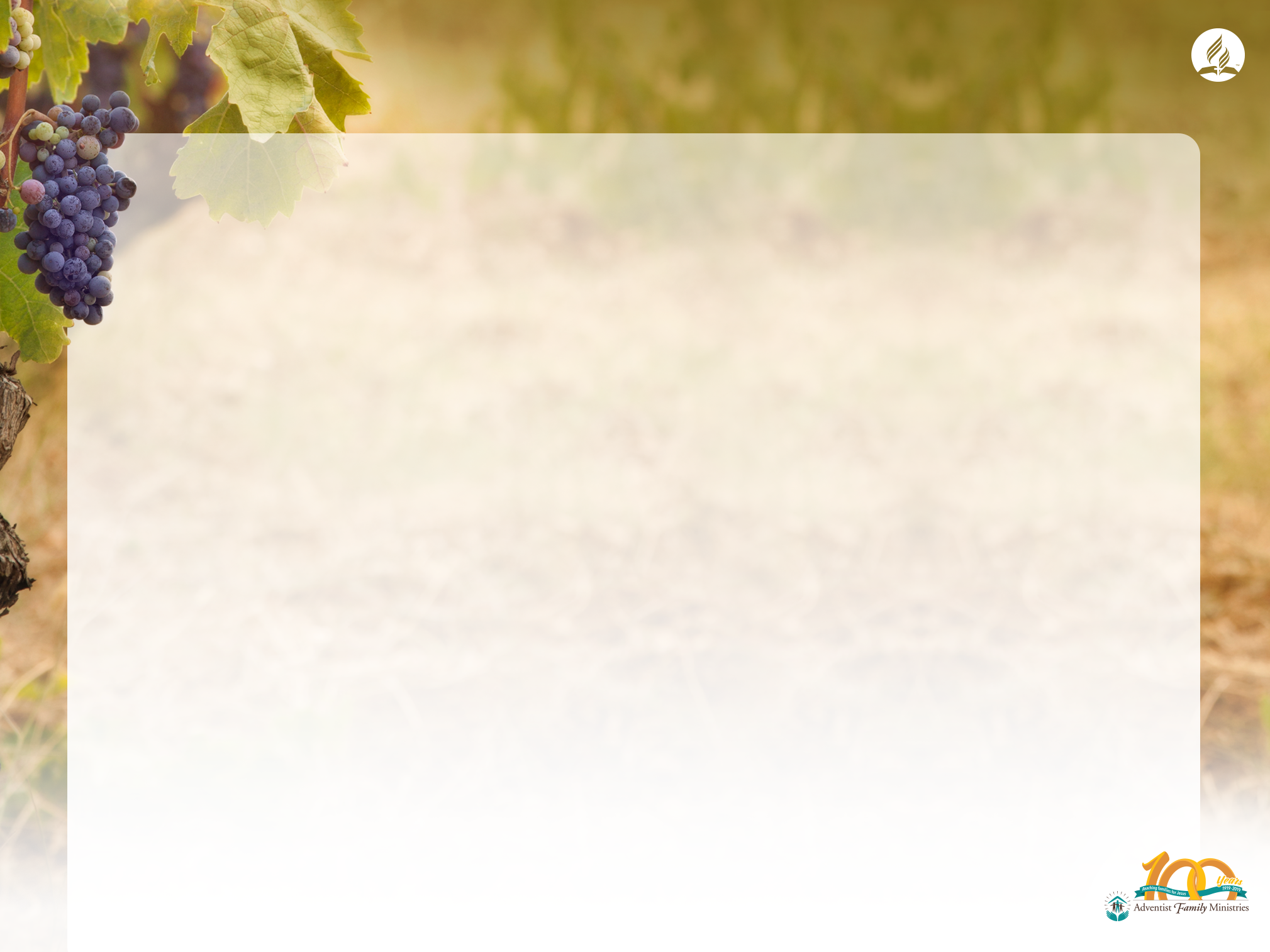 Ways Family Can be Supportive
How can your family and close friends be more supportive of you in your role as a non-custodial parent?

Be understanding of non-custodial parent’s scheduling difficulties
Try not to alienate the non-custodial parent or child
Encourage the healing process and a healthy relationship between the non-custodial parent and child 
Stay in touch with child and make time together memorable
CREATING AWARENESS OF MEMBERS WITH DISABILITIES IN OUR CHURCH FAMILY
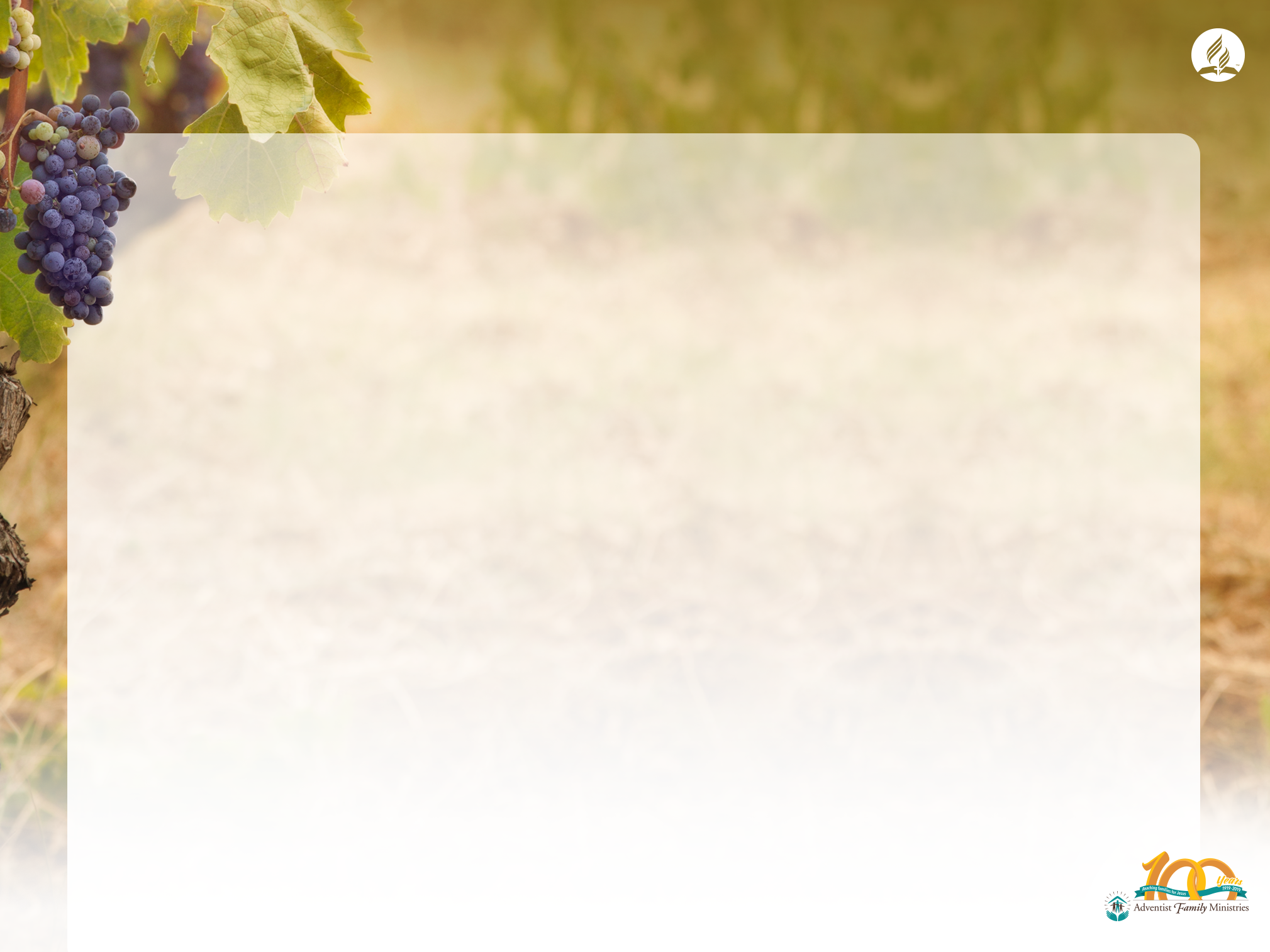 Ways Church can be Supportive
Don’t judge lest you be judged (Matthew 7:1)
We all have fallen short of the glory of God (Romans 3:23)
Be supportive of both ex-spouses and their children
Be aware of Parenting Time Guidelines

Questions: 

What are three (3) ways in which the local church can be more helpful to non-custodial parents and their children?

What are three (3) areas of growth which you need to nurture for you to become a better non-custodial parent to your family (which includes the custodial parent)?
CREATING AWARENESS OF MEMBERS WITH DISABILITIES IN OUR CHURCH FAMILY
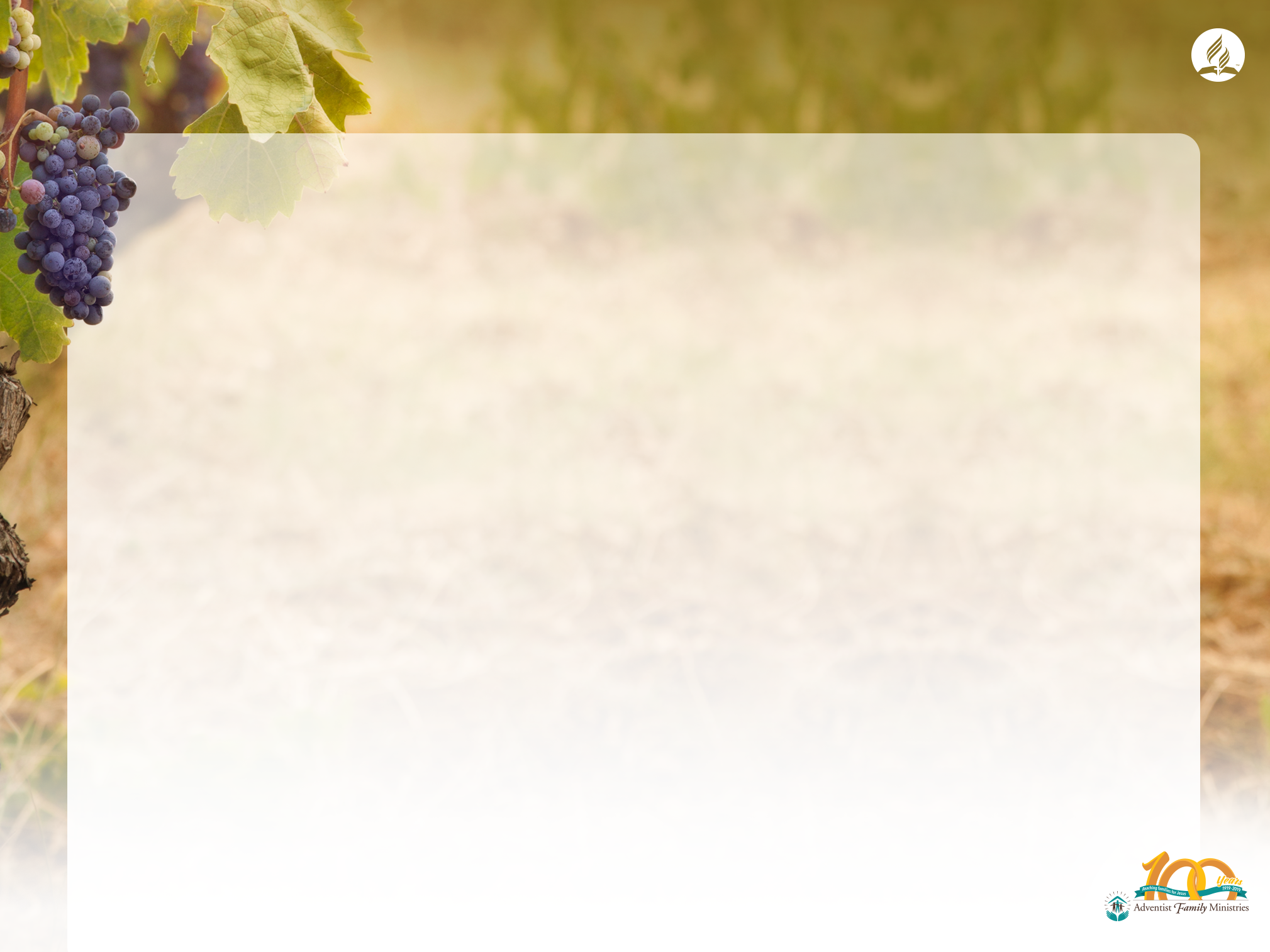 CREATING AWARENESS OF MEMBERS WITH DISABILITIES IN OUR CHURCH FAMILY